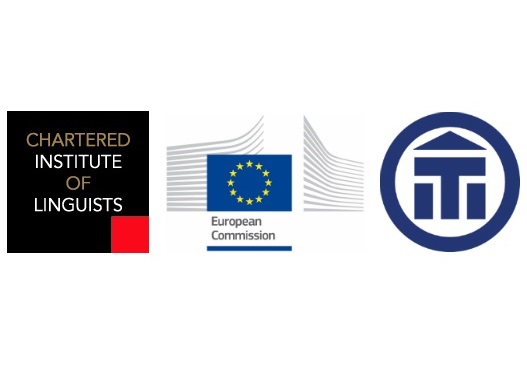 #TranslatingEurope Workshop
Translator Skills and Employability













Follow the seminar:  #TranslatingEurope #LanguageShow
Twitter: @Translatores / @ITIUK / @CIOLinguists
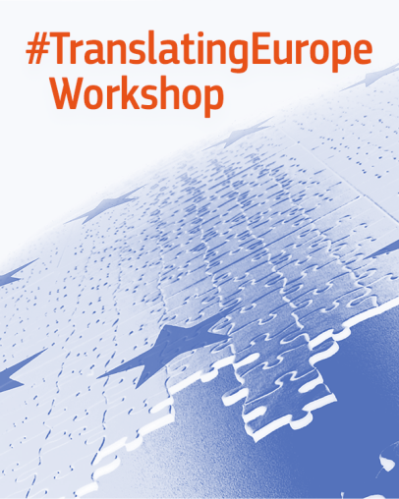 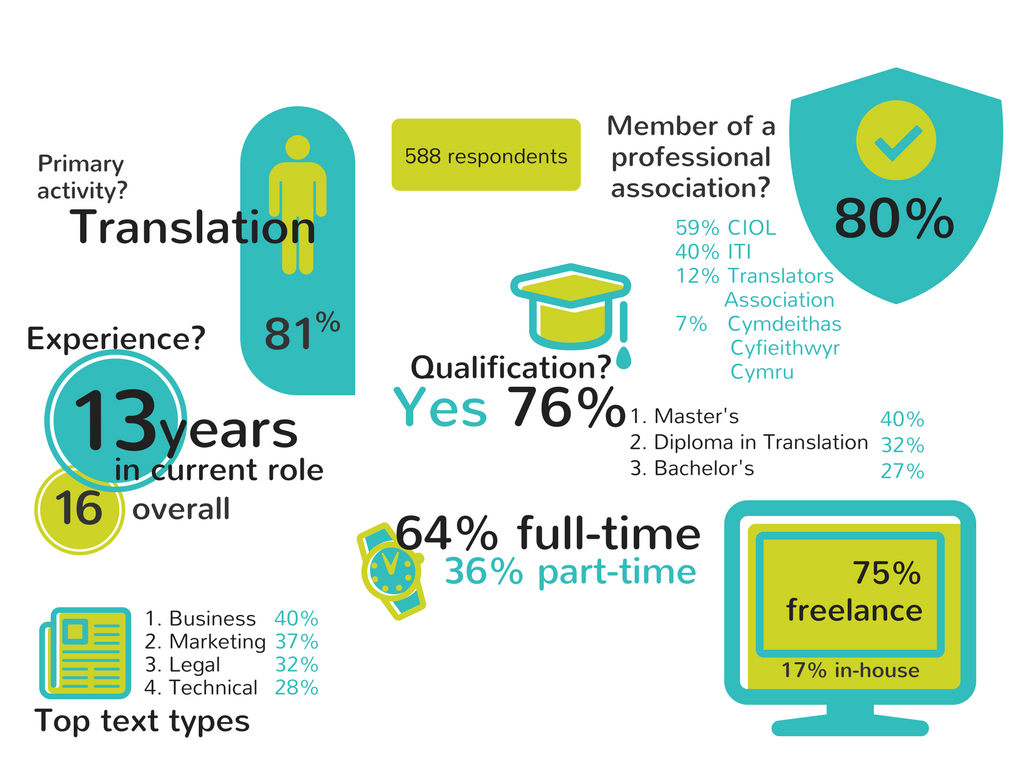 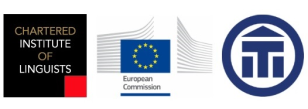 European Commission | Chartered Institute of Linguists | Institute of Translation and Interpreting
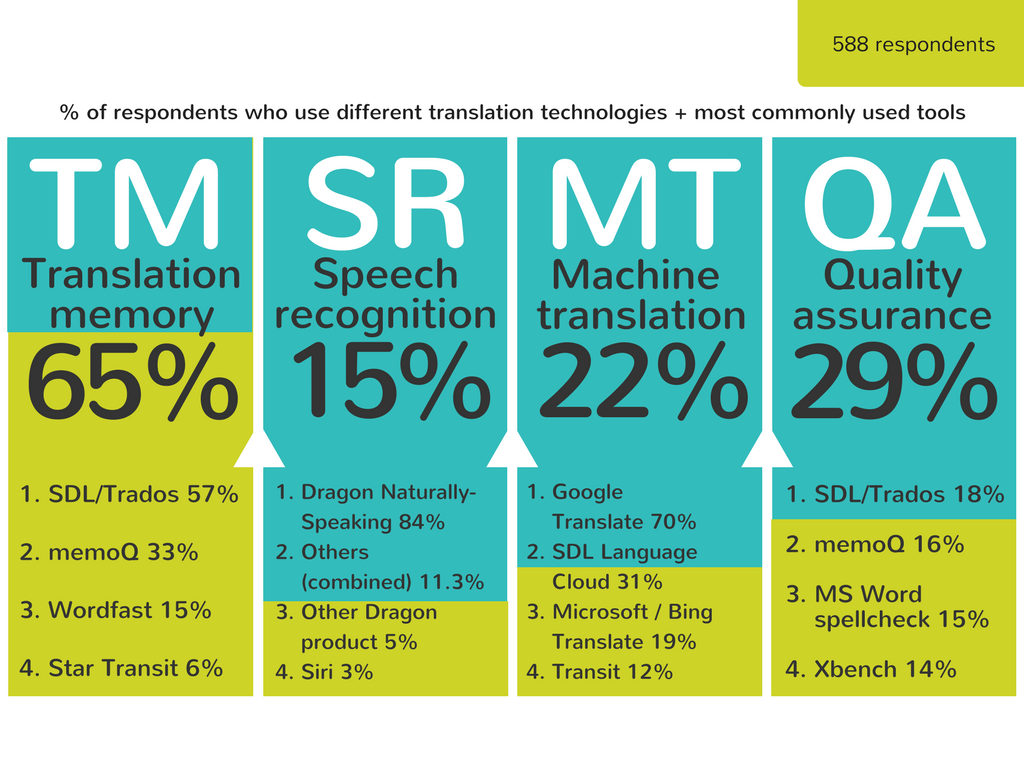 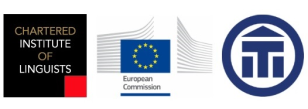 European Commission | Chartered Institute of Linguists | Institute of Translation and Interpreting
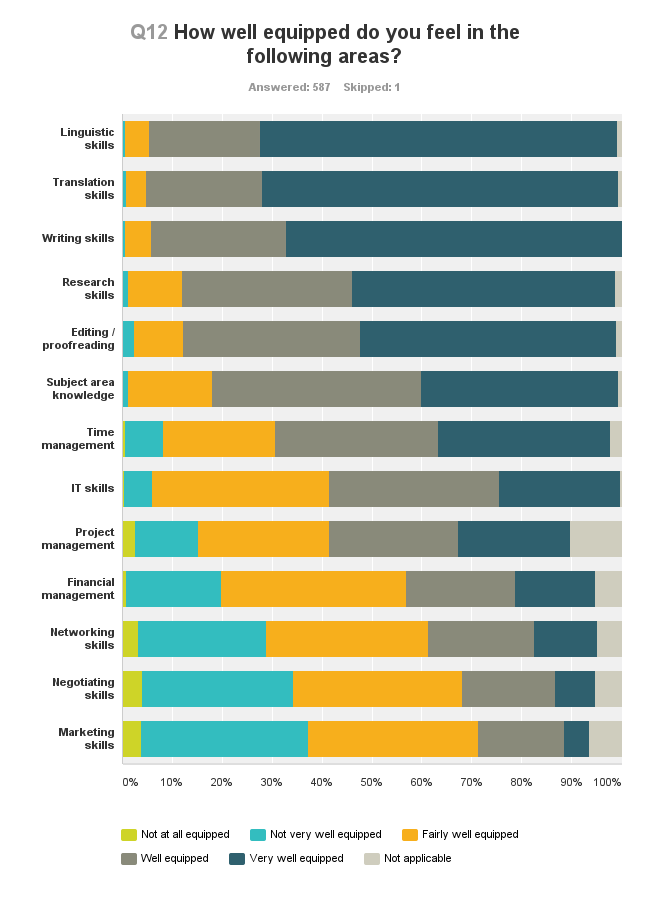 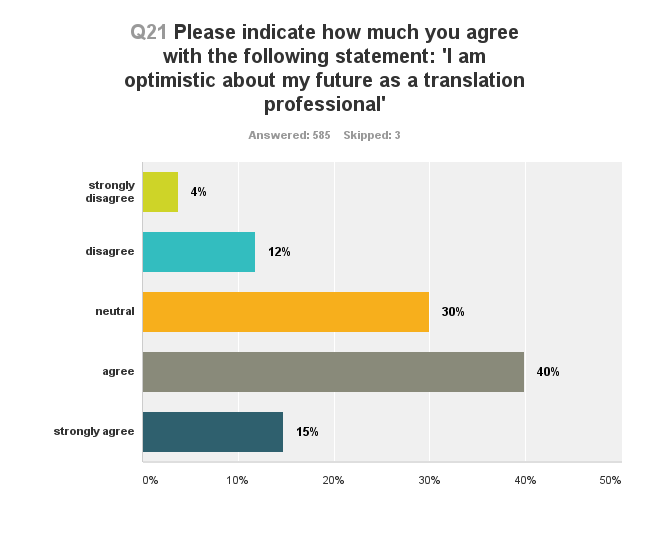 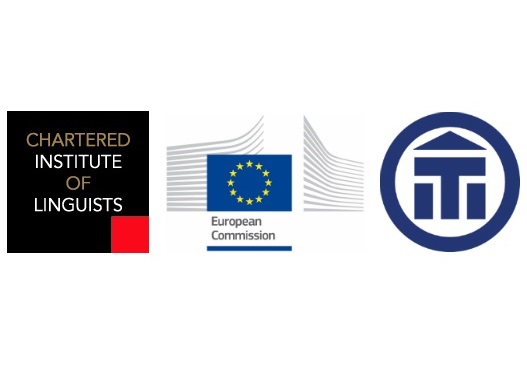 #TranslatingEurope Workshop
Translator Skills and Employability













Follow the seminar:  #TranslatingEurope #LanguageShow
Twitter: @Translatores / @ITIUK / @CIOLinguists
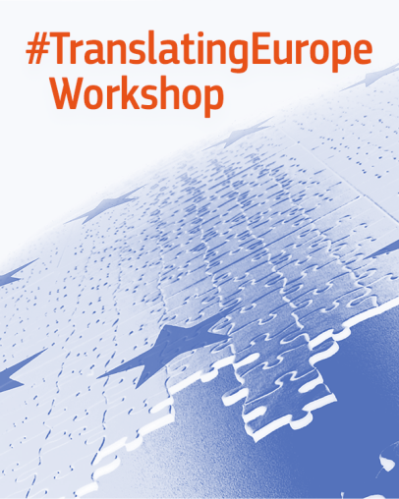